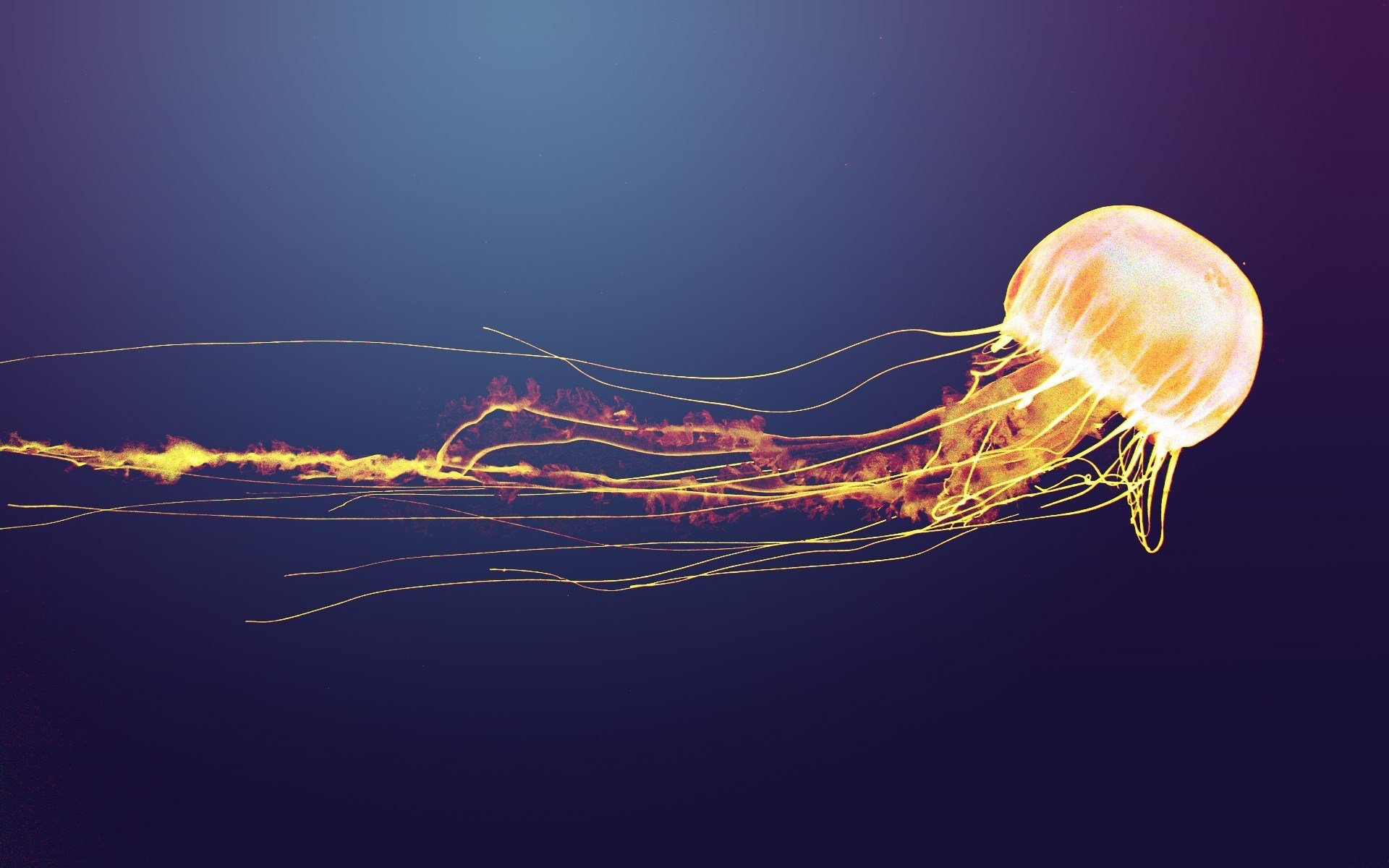 Phylum Cnidaria
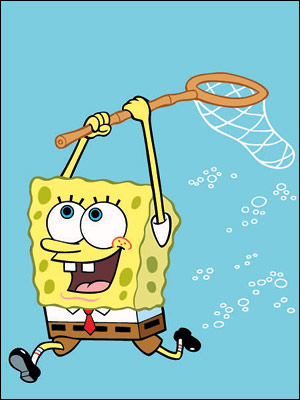 General Characteristics
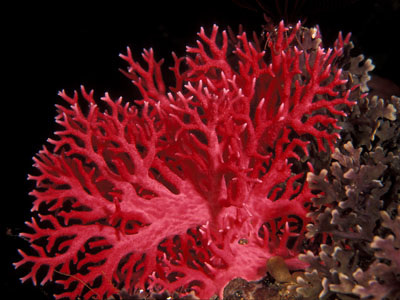 Over 9000 species
Jellyfish, anemones, coral
Marine only (why?)
Radial Symmetry
Soft/thin body
Have unique cells called cnidocytes
Cnidocytes have poisonous barbs called nematocysts
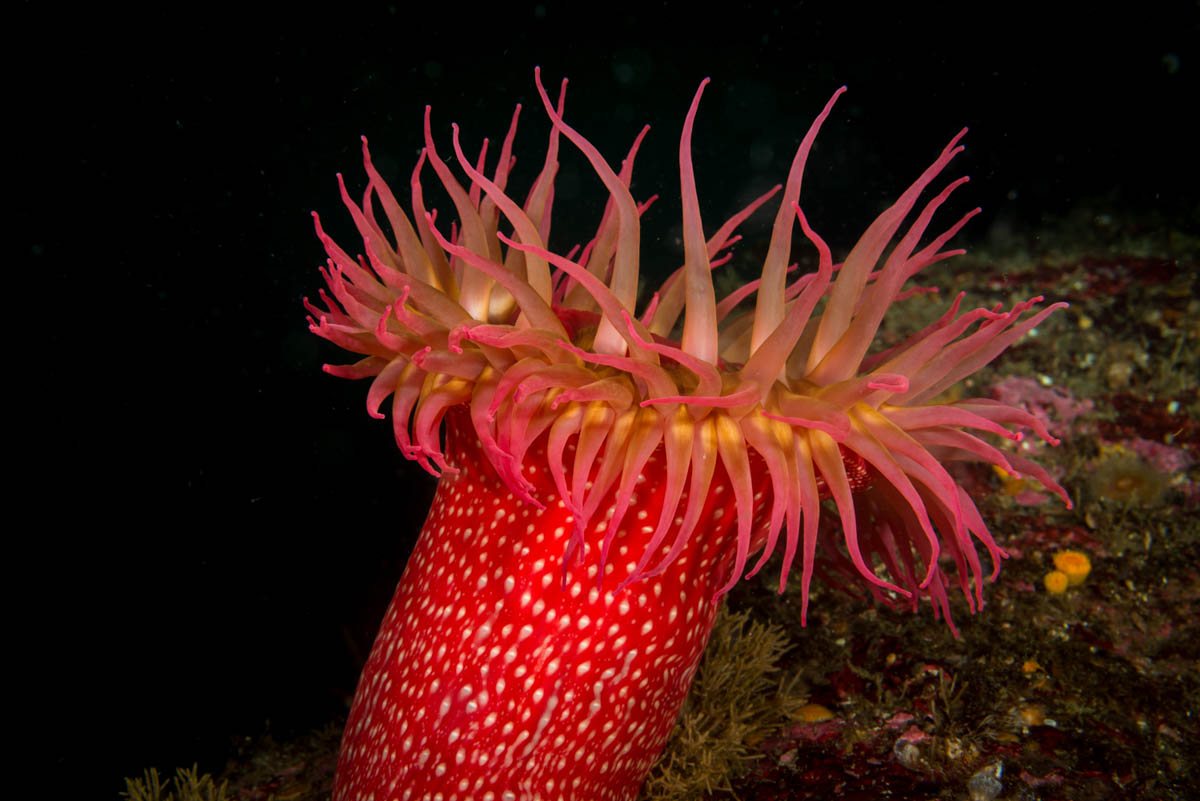 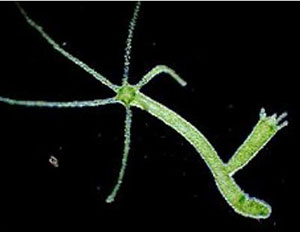 Two body plans
Polyp:







Sessile
Mouth top
Anemone, hydra
Medusa







Mobile
Mouth bottom
jellyfish
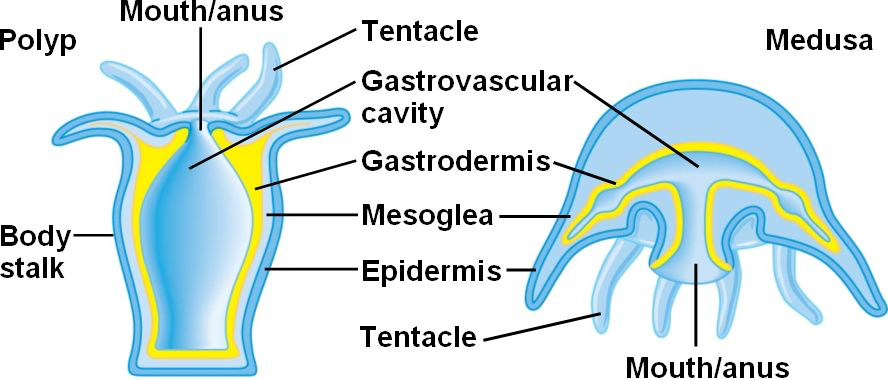 Cnidocytes – ouch!
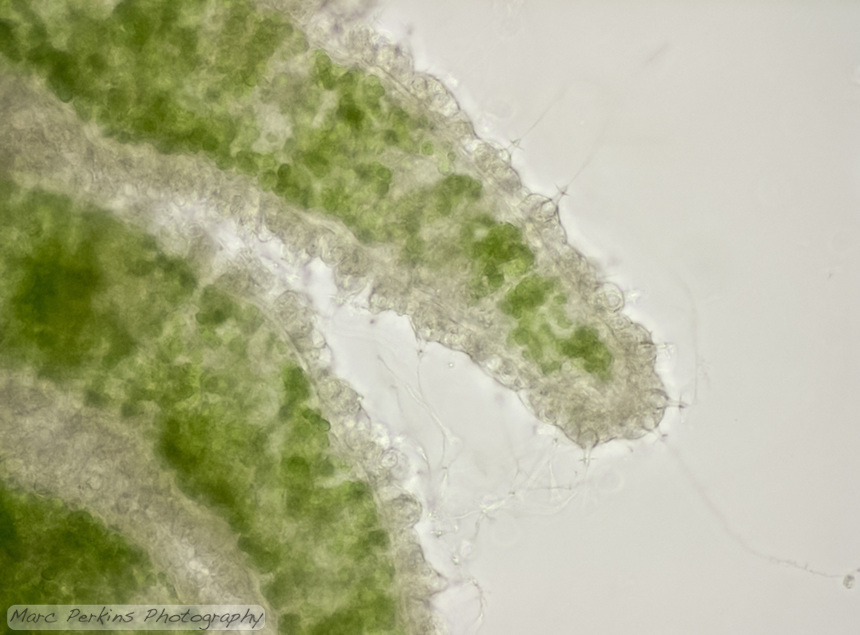 Cells lining the surface of tentacles
Coiled thread and barb with trigger
When touched, shoots out and releases poison
Used for hunting and protection
Only found on tentacles
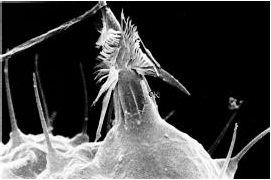 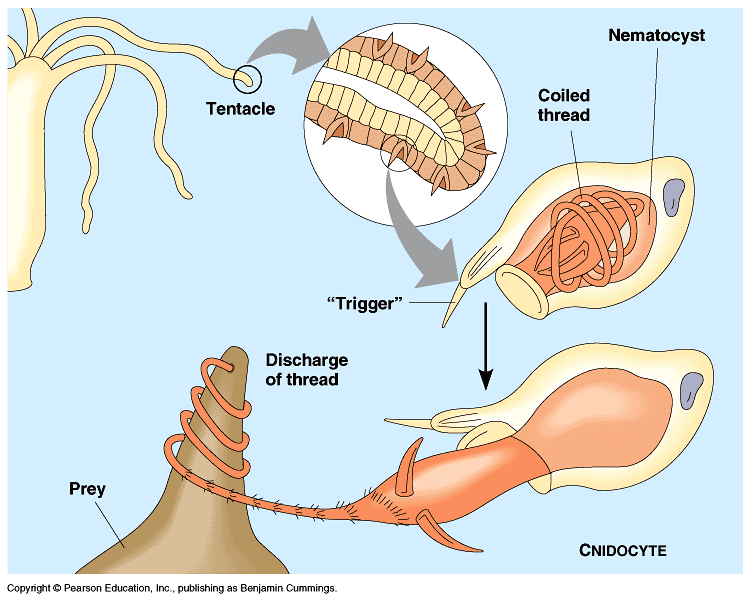 Digestive System
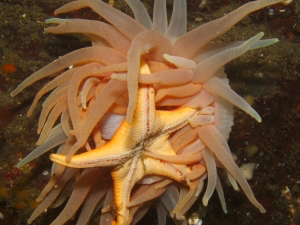 One opening – Mouth and anus
Food grabbed by tentacles and moved to mouth
Food enters mouth into Gastrovascular Cavity
Food digested and the remains are defecated through mouth 
Can’t eat more while digesting
Respiratory “System”
Diffusion of oxygen in cells and carbon dioxide out of cells since it’s always surrounded by water with thin epidermis
Nervous “System”
Simple nerve coordination to allow polyp to open and close and medusa to pulsate and swim
No brain – can’t think – but have a nerve “net” which allows them coordinate
Ciculatory “System”
No heart or blood vessels
Mesoglea fluid filled layer allows for nutrients and wastes to be exchanged at different parts of the body.
Reproductive System
Sexual- external fertilization – egg and sperm released in water where fertilization occurs
                - internal fertilization – sperm travels to 		        female and fertilizes the egg inside
Asexual – various ways – cloning, budding
Moon Jelly Life cycle
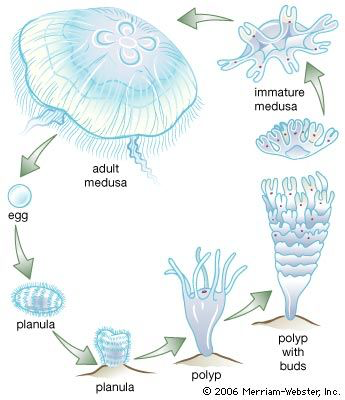 Medusa produces egg and sperm. 
Sperm fertilizes the egg
Zygote settles at the bottom produces polyp
Polyp clones itself (asexually)
New medusas detach from polyp and grow to become mature medusas
Coral
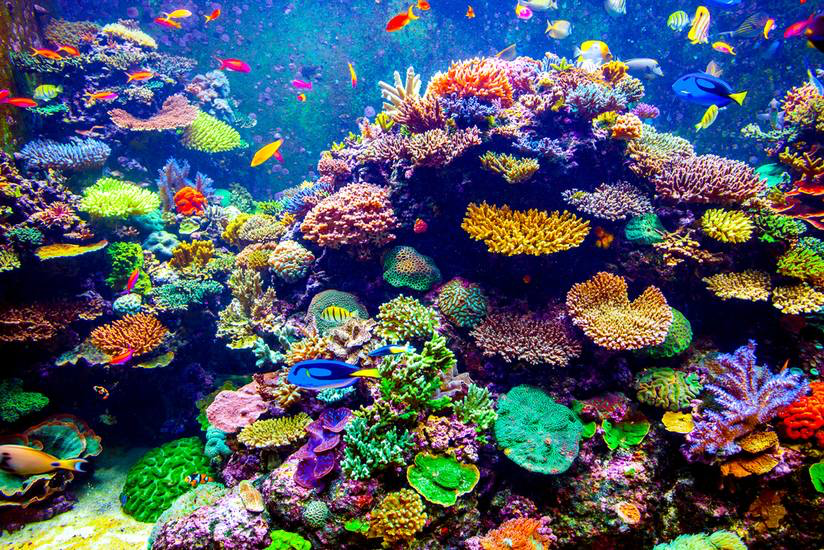 Symbiotic relationship between polyp and algae – polyp provides space, algae provides food (sugars)
Coral needs light so only found in shallows
Polyp grows Calcium Carbonate (CaCO3) base as it grows on top